LA VIDA COMUNITARIA 
FUNDAMENTO , DEFICIENCIAS
Y  DESAFIOS
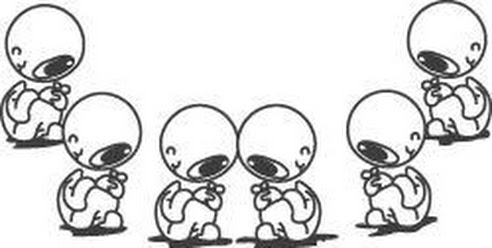 FUNTAMENTACIÓN
EL  AMOR  DE  CRISTO  HA REUNIDO A UN GRAN NÚMERO DE DISCIPULOS  PARA LLEGAR  A SER UNA SOLA COSA
-ENTRE  ESTOS DISCIPULOS  LOS REUNIDOS  EN LAS    COMUNIDADES  RELIGIOSAS , MUJERES Y HOMBRES DE TODA  RAZA, LENGUA , PUEBLO Y TRIBUS , HAN SIDO Y SIGUEN  SIENDO   TODAVIA UNA EXPRESIÓN ELOCUENTES.

- SON  UN SIGNO VIVO DE LA PRIMACIA DEL AMOR DE DIOS  QUE OBRA  MARAVILLAS Y DEL AMOR A LOS HERMANOS  COMO LO MANIFESTÓ  Y VIVIÓ JESUCRISTO.

LA VIDA RELIGIOSA ES UNA PARTE VITAL DE LA IGLESIA Y VIVEN EN EL MUNDO ,EL VII AFIRMÒ  QUE LA VIDA RELIGIOSA  PERTENECE A LA SANTIDAD DE LA IGLESIA  SITUÁNDOLA PRECISAMENTE EN EL CORAZÓN  DE SU MISTERIO DE COMUNIÓN Y SANTIDAD.
DE LA IGLESIA MISTERIO  A LA DIMENSIÓN MISTÉRICA DE LA COMUNIDAD  RELIGIOSA  (LA KINONIA).
DE LA IGLESIA ANIMADA POR LOS CARISMAS  A LA DIMENSIÓN  CARISMATICA DE LA COMUNIDAD RELIGIOSA .
LA  COMUNIDAD  RELIGIOSA  PARTICIPA  DE LA RENOVADA Y MÁS PROFUNDA  VISIÓN DE LA IGLESIA.
DE LA IGLESIA SACRAMENTO  DE UNIDAD A LA DIMENSIÓN APOSTÓLICA DE LA COMUNIDAD RELIGIOSA.
EL APOSTOLADO  ES LLEVAR A LOS HOMBRES A  DIOS.
DE LA IGLESIA  COMUNIÓN A LA DIMENSIÓN  COMUNITARIA  FRATERNA DE LA COMUNIDAD  RELIGIOSA, HACE VISIBLE  EL DON DE LA FRATERNIDAD .
EN  LA  VIDA  COMÚN  HAY QUE DISTINGUIR  :
AMBAS  SE  COMPLEMENTAN  LA VIDA COMÚN TIENE COMO FINALIDAD FAVORECER LA FRATERNIDAD: ESTA TIENE NUEVOS CAMBIOS
DE   COMUNIDADES   GRANDES  A  PEQUEÑAS
DEMANDAS   PARA RESPONDER A NECESIDADES URGENTES
EL MODO DE VIVIR Y COMPRENDENSER EL TRABAJO EN UN MUNDO SECULARIZADO
NUEVAS ESTRUCTURAS DE GOBIERNO
LA COMUNIDAD RELIGIOSA  ES UN DON ANTES QUE UN PROYECTO  HUMANO
LA COMUNIDAD  LUGAR DONDE SE LLEGA A SER HERMANOS
LA COMUNIDAD  COMO LUGAR Y SUJETO DE LA MISIÓN.
LA  FRATERNIDAD








LA  VIDA  COMÚN
CUALES   SON  LAS  DEFICIENCIA S DE LA  VIDA  RELIGIOSA  HOY
CARENCIAS : FALTA

 GENEROSIDAD
 COMPRENSIÓN 
COMUNIÓN
PASTORAL 
EUCARISTIA
ORACIÓN 
ESCASEZ EN NUESTRAS RELACIONES INTERPERSONALES
TESTIMONIO POBRE 
FALTA DE RADICALIDAD  ENVAGÉLICA
MARCADO INDIVIDUALISMO
ESCASEZ  DE VIDA  COMUNITARIA
EL ENVEJCIMIENTO PROGRESIVO
HAY QUE PERDER EL MIEDO AL CAMBIO
HAY  PERSONAS  QUE NO EVOLUCIONAN  Y SON RIGIDAS . ESTO            DETIENE EL CAMINO DEL CAMBIO TANTO A NIVEL  INSTITUCIONAL COMO PERSONAL.   
ES PRECISO POTENCIAR  NUESTRO SER RELIGIOSO  POR ENCIMA DEL ACTIVISMO : ES PRECISO ORGANIZAR ACTIVIDADES  COMUNITARIAMENTE Y AL MISMO TIEMPO OFRECER  TIEMPOS  PARA  AL PERSONA Y PARA LAS RELACIONES COMUNITARIAS :    
     FOMENTAR  UNA ACTITUD DE CAMBIO Y RENOVACIÓN PERSONAL 
PERFECCIONAR  LAS RELACIONES FRATERNAS  
LA SOLIDARIDAD Y LA CARIDAD  SERAN EL CENTRO  DE LA REFUNDACIÓN, ESTA PASA POR LA FRATERNIDAD.
FOMENTAR LA ESPIRITUALIDAD DE LA COMUNIÓN , QUE SEAMOS EXPERTAS EN COMUNIÓN .
HEMOS DE TRANSFORMAR EL PROPIO CARISMA.
PLANO  TEORICO  DE LA  ACCIÓN
¿QUÉ PUEDO APORTAR  A LA COMUNIDAD  PARA CONSTRUIRLA?
    -LA   GRATUIDAD   Y   FRATERNIDAD
     - LA COMUNIÓN : COMPARTIR LA VIDA Y BIENES
     - ABRIRSE A LA EXPERIENCIA DE DIOS 
     - PASO  DE UN  ESTILO DE VIDA  MÁS  ESTRUCTURADO A   OTRO  MÁS  DINÁMICO
     - SE VALORAN  MÁS  LAS RELACIONES  INTERPESONALES .
     - PASO DE LA VIDA  COMÚN  A LA COMUNIDAD   DE  VIDA
     - MÁS ATENCIÓN  A LA COMPENETRACIÓN  DE ESPIRITUS  QUE A LA SIMPLE PRESENCIA.
     - PARTICIPACIÓN  Y CORRESPONSABILIDAD .
SUGERENCIAS PARA AFRONTAR LOS CONFLICTOS
EVITAR :  
-POSTURAS  IRREFORMABLES Y ROMPER LA COMUNICACIÓN     
FOMENTAR:  
-ABORDAR  LOS CONFLICTOS  DESDE LA FRATERNIDAD
-ANALIZARLOS  SIN PASIÓN , ACEPTAR LOS PLURALISMOS , NO DRAMATIZAR LAS SITUACIONES
ACTITUDES  PERSONALES  PARA CONSTRUIR  LA COMUNIDAD
RESPONSABILIDAD.
RESPETO  SINCERO A LAS  PERSONAS.
ACEPTACIÓN DEL OTRO.
EVITAR  CRITICAS.
RECONOCER LAS  CUALIDADES DEL OTRO.
CULTIVAR LAS RELACIONES DESDE LA SENCILLEZ , LA NATURALIDAD Y SINCERIDAD.
GENEROSIDAD Y GRATUIDAD.
PERDONAR Y OLVIDAR.
FOMENTAR LA ALEGRIA Y EL OPTIMISMO.
EXPRESAR  LA FE Y ORAR CON NATURALIDAD.
EL  DESAFIO   DE  LA  VIDA  COMUNITARIA
DESPUES  DEL CONCILIO
ANTES  DEL  CONCILIO
MUNDO
MUNDO
VIDA  RELIGIOSA
VIDA  RELIGIOSA
PROBLEMAS  DE  LA  CRISIS DE  IDENTIDAD
-NO  SE MANTIENE LA VIDA RELIGIOSA  FACILITANDO LAS COSAS.
-OFRECIENDO  COMPENSACIONES
-MAYORES  POSIBILIDADES DE DISFRUTE
-HACIENDO  QUE  SE SIENTAN  MÁS  INDEPENDIENTES
LA  VIDA  MUNDANA
PUEDE  SER  POR  DOS  MOTIVOS
INTERIOR  :  VIENE DEL MISMO  PASO DE LOS AÑOS NOS CUESTA  ASUMIR  . RESPONSABILIDADES.
EXTERIOR : ESTA  MARCADO  POR LAS DIFICULTADES DE ESTE  MUNDO NUEVO , DONDE TENEMOS QUE BUSCAR SOLUCIONES  Y HEMOS  DE  SER  PROTAGONISTAS DE ESTAS  SOLUCIONES .
EL  DESÁNIMO
-HOY  NECESITAMOS  EL AUTO-CONOCIMIENTO   ENTRAR  EN  NOSOTROS  MISMOS, PARA CONFRONTAR QUIENES SOMOS Y HACIA  DONDE  CAMINAMOS, DE LO CONTRARIO PODEMOS  PERDERNOS  Y TENEMOS  DIFICULTADES PARA  ASUMIR  RESPONSABILIDADES.
- DEPENDE  DE  LOS  OTROS  PARA  ACTUAR  NO ES AUTONOMO, ESTE  VACIO  VA ACOMPAÑADO POR UNA PROFUNDA  ANGUSTIA  Y DEPRESIÓN
LA  NO   RESPONSABILIDAD
-ACEPTARNOS  COMO   SOMOS  ES  CONDICIÓN  INDISPENSABLE  SI QUEREMOS  ACEPTAR  A LOS  DEMÁS .
-CREER  EN  NOSOTROS  MISMOS  NOS  DARÁ  LA POSIBILIDAD  DE SUPERAR  NUESTROS  COMPLEJOS  DE INFERIORIDAD , EL  MIEDO  AL  FRACASO.
-PERDER  EL  MIEDO  A  SER  CRITICADO  Y NOS PERMITIRA  PERDER  NUESTRA IMAGEN  POSITIVA  DELANTE DE LOS DEMÁS.
VOLVERSE  HACIA   EL  EXTERIOR
CRITERIOS   PARA  LA  MISIÓN
NUESTRA  MISIÓN EXIGE ALGUNAS  ACCIONES Y ACTITUDES  
PROGRAMACIONES  COMUNITARIAS
ACOGER , ASUMIR Y REALIZAR LAS RESPONSABILIDADES COMUNITARIAS  COMO FORMA CONCRETA DE CONTRIBUIR A LA EVANGELIZACIÓN.
TRABAJO EN EQUIPO  DESDE LA  COMUNIDAD
HEMOS DE SERVIR A LAS PERSONAS 
PROMOVERLAS
CONSTRUIR  EL REINO
LO QUE UNE NO ES EL TRABAJO SINO LA VIDA, EL CARISMA, LA CONSAGRACIÓN A CRISTO
COMUNIÓN PROFUNDA DE LAS PERSONAS  CON MIRAS AL REINO DE DIOS .
QUE   ES  LO  QUE  UNE  A LOS  RELIGIOSOS
LA  CONSAGRACIÓN  A  CRISTO
LA   VIDA
EL   CARISMA
LA  UNIDAD  NO  LA CONFIGURAN LOS  ELEMENTOS  EXTERNOS  SINO
LA  COMUNION  PROFUNDA  DE LAS  PERSONAS 
CON   MIRAS   AL  REINO  DE  DIOS
FIDELIDAD Y SATISFACCIÓN  PERSONAL
NUESTRA  PROFESIÓN  RELIGIOSA  IMPLICA  DOS  DIMENSIONES

1.- NUESTRA  VIDA 
2.- NUESTRA   MISIÓN 

PERO EN  NUESTRA   VIDA  Y  MISIÓN  ESTÁN  EN  JUEGO  DOS ASUNTOS  MUY  IMPORTANTES :

         -  FIDELIDAD  AL  EVANGELIO 
         -  EFICACIA  APOSTÓLICA 

El  TESTIMONIO  DE NUESTRA  VIDA   Y SATISFACCIÓN  PERSONAL 
SON  DECISIVOS EN LAS CONVOCATORIAS  VOCACIONALES , PARA QUE  LOS JÓVENES  SE  SIENTAN  ATRAIDOS  POR  ESTE  GÉNERO DE VIDA.
IMPORTANCIA  DE LA CALIDAD  DE VIDA  EN LA  VIDA  RELIGIOSA
EL  ÉXITO  FUNDAMENTAL  DE LA VIDA DE LAS PERSONAS  CONSISTE EN :
   EL  AMOR 
   LA  COMUNICACIÓN 
     
 LA COMUNICACIÓN PERSONAL  CONSISTE EN EL RECONOCIMIENTO  MUTUO DE LA DIGNIDAD DE LA PERSONA,DE SER TOMADO EN CUENTA.
 EL MAYOR  FRACASO ES LA SENSACIÓN DE NO AMAR  A NADIE  NI SER AMADO  POR NADIE. ES LA SENSACIÓN DE SOLEDAD ABSOLUTA.
VIDA  DE FE
GENEROSIDAD
ESPERANZA
Exigencias de  para una calidad de vida
VIDA DE FRATERNIDAD
CARIDAD
OBEDIENCIA
CASTIDAD
POBREZA
CALIDAD  DE  VIDA , LA FE Y EL MUNDO  DEL  SENTIDO
¿QUE  SENTIDO  TIENEN LOS VOTOS  PARA MUCHOS  RELIGIOSOS SI NO  LES  ENCONTRAMOS  SENTIDO ?

-A  VECES   SE  ESCUCHA  EN LAS  COMUNIDADES  « ESTO  NO  TIENE SENTIDO «
-SE  PERCIBE  UNA CIERTA  TRISTEZA  AMBIENTAL .

AMBOS  HECHOS  PONEN DE MANIFIESTO  QUE EL NIVEL DE CALIDAD  DE VIDA O DE SATISFACCIÓN  PERSONAL  ES BAJO.

ESTE  GÉNERO DE VIDA  LA ÚNICA FUENTE  DE SENTIDO ES LA FE , SIN ELLA  NO TIENE  SENTIDO , EN ELLA  NOS  JUGAMOS  EL SENTIDO O SIN SENTIDO DE NUESTRA VIDA.

HEMOS  DE ENCONTRAR  EN   LA  FE  LA FUENTE  DE  SENTIDO  QUE « MANA  Y CORRE  AUNQUE  ES DE NOCHE» . 

AQUÍ  ADUIERE  TODO SU  SIGNIFICADO  LAS IMÁGENES  EVANGÉLICAS : 
CASA  CONSTRUIDA  SOBRE ROCA , DIÁLOGO  DE JESÚS  CON LA SAMARITANA, LA FE QUE DESCUELGA  AL PARALITICO POR EL TECHO.
EJERCICIOS  PARA  CULTIVAR  LA  FE
EJERCITARSE EN EL  SILENCIO
ES  NECESARIO   EJERCITARSE EN EL SILENCIO  PARA  IR AL FONDO  DE LAS COSAS  PARA DISTINGUIR LO ESENCIAL  DE LO ACCIDENTAL , LO NECESARIO DE LO INUTIL LO ABSOLUTO DE LO RELATIVO.
EJERCITARSE  EN  LA  SOLEDAD
ES NECESARIO   EJERCITARSE  EN LA  «SOLEDAD  HABITADA» PARA CULTIVAR  LA FE  COMO FUENTE DE SENTIDO . ES NECESARIO  APRENDER A CONVIVIR CONSIGO MISMO, PARA DISFRUTAR  DEL PROPIO SER .
EJERCITARSE EN LA DIMENSIÓN  ORANTE
ESTE  RASGO ES ESENCIAL  DE LA VIDA RELIGIOSA  EN  SU DOBLE  DIMENSIÓN .
LA  COMUNIDAD  Y LA  CALIDAD DE LA  CONVIVENCIA
EL  ÉXITO  FUNDAMENTAL  DE LA VIDA  DE LAS  PERSONAS  CONSISTE  EN EL  ÉXITO EN EL  AMOR  Y EN LA COMUNICACIÓN  PERSONAL.

LA  COMUNICACIÓN
 
CONSISTE  EN EL RECONOCIMIENTO  MUTUO  DE LA DIGNIDAD DE LAS  PERSONAS , EN TOMAR  EN  CUENTA  Y SER  TOMADO  , EN AL PRESTACIÓN  MUTUA DE APOYOS  SOLIDARIOS   Y EN EL    INTERCAMBIO  DE  EXPERIENCIAS.

HEMOS  DE  CUIDAR
LA  BUENA   EDUCACIÓN 
LA  COMUNICACIÓN  PERSONAL 
LOS  HÁBITOS  DEMOCRÁTICOS
LA  CAPACIDAD  PARA  HABLAR  Y DIALOGAR  LOS PROBLEMAS
LA  FIESTA  Y  LA  CELEBRACIÓN
LA  COMUNICACIÓN. 
LA  COLABORACIÓN  DE  TODOS  EN  LOS  SERVICIOS COMUNITARIOS.
HEMOS  DE RECONSTRUIR  EL TEJIDO COMUNITARIO  EN LA VIDA RELIGIOSA  Y PARA   ELLO  HEMOS DE  SABER:
-TODAS  HEMOS  SIDO  LLAMADAS  POR EL SEÑOR Y ESTÁN  EN LA COMUNIDAD  CON TODO EL  DERECHO DE COMPARTIR  ESTA VIDA , SE MERECEN  LA  ACOGIDA, EL RESPETO Y LA CONSIDERACIÓN.

ES     NECESARIO  HACER CONCIENCIA  DE NUESTRA  COMÚN  FE  EN  CRISTO JESÚS .

CELEBRACIÓN  DE  LA  FE , GRUPO HUMANO QUE NO CELEBRA  SE MUERE

LA  BÚSQUEDA  COMÚN DE LA  VERDAD  Y VIVIR EN LA VERDAD.
SIN  ESTOS  IDEALES NO PUEDE HABER CALIDAD  DE  VIDA  NI CONVIVENCIA LAMENTIRA ES  LA CARCOMA  DE LA CONVIVENCIA.

LA  PRACTICA  DE LA CORRECCIÓN  FRATERNA Y LA PRÁCTICA COMUNITARIA DE LA RECONCILIACIÓN A NIVEL  COMUNITARIO  HA CONTRIBUIDO AL DETERIORO  DE LA CONVIVENCIA
LA   MISIÓN
LA  VIDA   RELIGIOSA   NO SE ENTIENDE  SIN  MISIÓN, TODOS  LOS ELEMENTOS DE LA VIDA RELIGIOSA  :  LA  ORACIÓN, LA LITURGIA ,  EL  ESTUDIO , LA FORMACIÓN , LA COMUNIDAD, ESTÁN  EN  FUNCIÓN  DE LA  EVANGELIZACIÓN .

LA  MISIÓN   TIENE   ALGUNAS  CARACTERISTICAS

DEBE  ESTAR   MOTIVADA  POR EL  CELO  APOSTÓLICO, POR LA COMPASIÓN 
ES NUESTRA  FUENTE DE   FECUNDIDAD ESPIRITUAL .
EL  TESTIMONIO  ES LA MISIÓN  BÁSICA DE UNA VIDA EVANGÉLICA.
LA  MISIÓN  ES  COMPATIBLE  CON  LA  DEBILIDAD  PERO NO CON LA INCOHERENCIA , SISTEMATICAMENTE SOSTENIDA  .
EL  MEJOR   TESTIMONIO ES   
                                                              LA    FE 
                                                              LA  ESPERANZA 
                                                              LA  CARIDAD